Intro to Plath and Hughes
Video resources.
[Speaker Notes: NB - These videos are collected here for ease of access. Teachers may choose which they use and add questions/ slides as needed. 
The Theme is deliberately plain but teachers can customise as they wish.]
Intro to the importance of Context
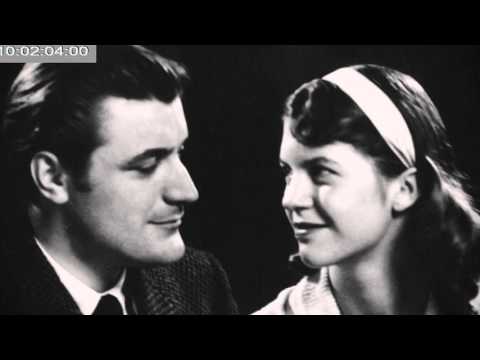 Intro to the documentary “Ted Hughes: A Force of Nature”
[Speaker Notes: https://www.youtube.com/watch?v=JNdcrQDDX74 

Ted Hughes: A Force of Nature https://www.youtube.com/watch?v=bCVciE4tmyI is also on last slide]
A tribute to the Poet Ted Hughes
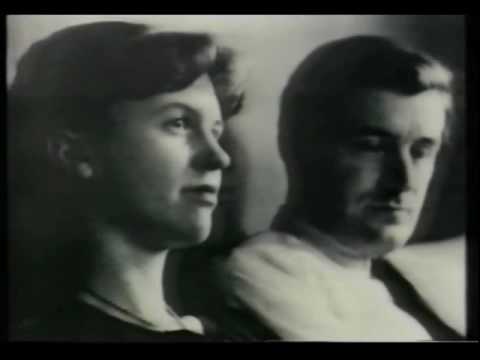 [Speaker Notes: https://www.youtube.com/watch?v=18DdJO9Lg-s&t=3s]
A Tribute to Sylvia Plath & Ted Hughes (Pt 1)
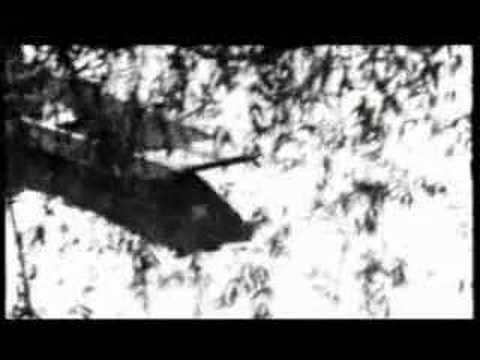 [Speaker Notes: https://www.youtube.com/watch?v=4gixYZrmayA]
A Tribute to Sylvia Plath & Ted Hughes (Pt 2)
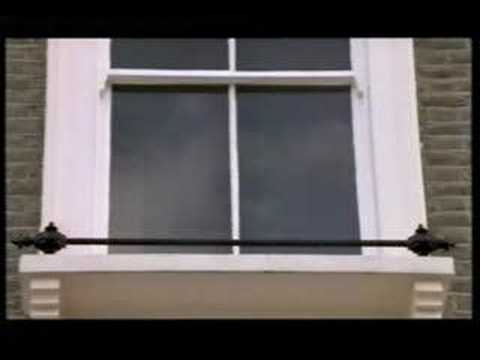 [Speaker Notes: https://www.youtube.com/watch?v=v3IijkIQzUY]
Richard Armitage reads Ted Hughes' letters
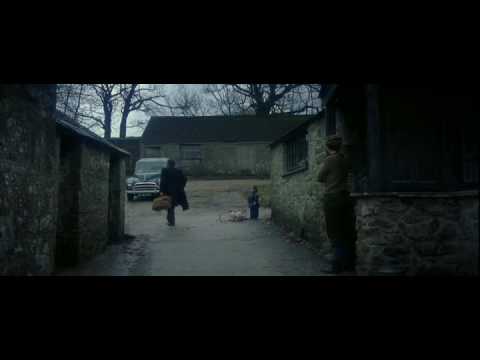 [Speaker Notes: https://www.youtube.com/watch?v=lqE0_TdsE1I]
Sylvia Plath (Doco)
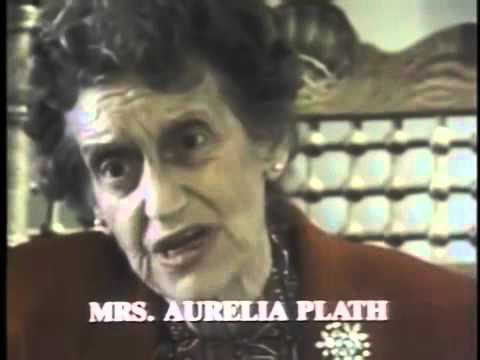 [Speaker Notes: https://www.youtube.com/watch?v=ZPFQOtGSr4o]
Ted Hughes: A Force of Nature (Doco)
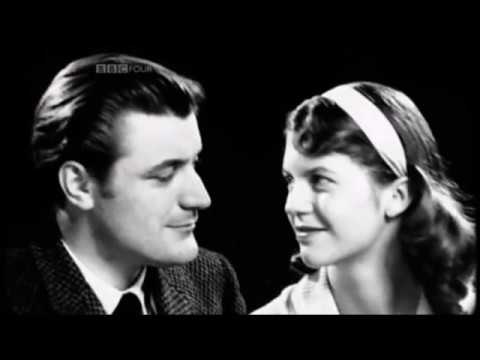 [Speaker Notes: https://www.youtube.com/watch?v=bCVciE4tmyI&t=220s]